Как рассчитаться с работниками в период карантина.
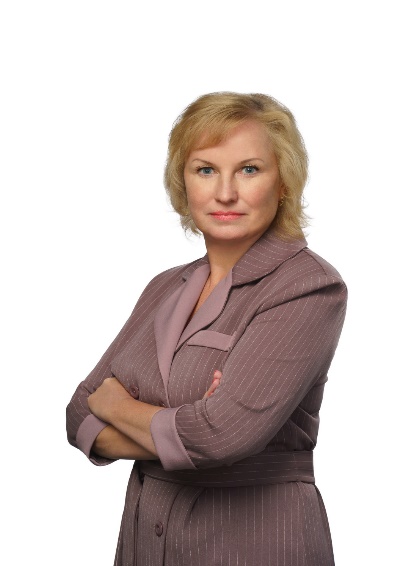 Тарасова Татьяна 
Аттестованный аудитор, главный эксперт по налогам, бухучету, труду и заработной плате компании «Правовест Аудит»
www.pravovest-audit.ru
Тел: +7 495 134-32-23
Нерабочие дни.
Указ Президента Российской Федерации от 25 марта 2020 г. N 206
 В целях обеспечения санитарно-эпидемиологического благополучия населения на территории Российской Федерации и в соответствии со статьей 80 Конституции Российской Федерации постановляю -  Установить с 30 марта по 3 апреля 2020 г. нерабочие дни с сохранением за работниками заработной платы.

Обращением Президента РФ от 02.04.2020 "К гражданам России - продлил нерабочие дни с сохранением заработной платы по 30 апреля включительно.
www.pravovest-audit.ru
Тел: +7 495 134-32-23
Размер заработной платы в марте-апреле
ПИСЬМО МИНИСТЕРСТВО ТРУДА И СОЦИАЛЬНОЙ ЗАЩИТЫ РОССИЙСКОЙ ФЕДЕРАЦИИ
от 26 марта 2020 г. N 14-4/10/П-2696
Наличие в календарном месяце (март, апрель 2020 года) нерабочих дней не является основанием для снижения заработной платы работникам.
www.pravovest-audit.ru
Тел: +7 495 134-32-23
Как оформить и заплатить работникам получающим оклад.
1-й вариант: в табеле учета рабочего времени можно оставить просто явки на работу. Заработная плата автоматически будет начислена в полном размере. После официальных разъяснений переоформить табель.
2-й вариант: приказом к учетной политике по бухгалтерскому учету предусмотреть для заполнения табеля отдельный код для нерабочих оплачиваемых дней, например «НОД» или иной другой. 

Для того, чтобы заработная плата была начислена в полном размере можно воспользоваться функцией программы 1С введение на эти оплачиваемые выходные дни, аналогично тому, когда работник вместо двойной оплаты за работу в выходной день выбирает не двойную оплату, а дополнительный выходной день.
www.pravovest-audit.ru
Тел: +7 495 134-32-23
Оплата в дни не работы на часовых или дневных тарифных  ставках
Заработная плата таких работников напрямую зависит от отработанного времени. Данная категория работников отдельно не отражена в рекомендациях Минтруда России. Локальными актами организации нужно предусмотреть оплату нерабочих дней.
1-й вариант: предусмотреть специальное вознаграждение за нерабочие дни для таких сотрудников (ст.112 ТК РФ);
2-й вариант: начислить дневную (часовую) ставку по запланированному графику работы;
3-й вариант: выплачивать средний дневной (часовой) заработок.
www.pravovest-audit.ru
Тел: +7 495 134-32-23
Оплата сдельщикам
ПИСЬМО МИНИСТЕРСТВО ТРУДА И СОЦИАЛЬНОЙ ЗАЩИТЫ РОССИЙСКОЙ ФЕДЕРАЦИИ от 26 марта 2020 г. N 14-4/10/П-2696
Работникам, оплачиваемым сдельно, за указанные нерабочие дни выплачивается соответствующее вознаграждение, определяемое локальным нормативным актом работодателя. 
Если в марте - апреле 2020 года у некоторых сдельщиков из-за дополнительного выходного заработок окажется меньше, чем в обычные месяцы, нужно будет произвести доплату согласно статье 112 ТК РФ. Доплату сдельщикам по статье 112 ТК РФ можно рассчитать исходя из норм выработки, либо исходя из среднего дневного заработка работника, либо в твердой сумме.
В табеле проставить утвержденный в учетной политике по бухгалтерскому учету код, либо проставить явки.
www.pravovest-audit.ru
Тел: +7 495 134-32-23
Заработная плата за работу в дни карантина
ПИСЬМО МИНИСТЕРСТВО ТРУДА И СОЦИАЛЬНОЙ ЗАЩИТЫ РОССИЙСКОЙ ФЕДЕРАЦИИ от 27 марта 2020 г. N 14-4/10/П-2741
п.3. Работники, осуществляющие удаленный режим работы, по согласованию с работодателем имеют право на его продолжение в период действия Указа с обязательным соблюдением требований Минздрава России и Роспотребнадзора по профилактике новой коронавирусной инфекции.
В период действия Указа изменения в части перехода на удаленный режим работы могут оформляться путем обмена электронными образами документов при необходимости с последующим их оформлением в установленном порядке.

ПИСЬМО МИНИСТЕРСТВО ТРУДА И СОЦИАЛЬНОЙ ЗАЩИТЫ РОССИЙСКОЙ ФЕДЕРАЦИИ от 26 марта 2020 г. N 14-4/10/П-2696
п.3 Нерабочий день не относится к выходным или нерабочим праздничным дням, поэтому оплата производится в обычном, а не повышенном размере.
www.pravovest-audit.ru
Тел: +7 495 134-32-23
Заработная плата за работу в дни карантина
Информация Минтруда России от 02.04.2020 "Вопросы-ответы по организации удалённой работы и соблюдению прав работников в период нерабочей недели«

Указом установлены нерабочие дни с сохранением за работниками заработной платы. Наличие в календарном месяце (март, апрель 2020 года) нерабочих дней не является основанием для снижения заработной платы работникам.
Работникам, оплачиваемым сдельно, за указанные нерабочие дни выплачивается соответствующее вознаграждение, определяемое локальным нормативным актом работодателя. 
Работникам организаций, на которые не распространяется действие указа, оплата производится в обычном, а не повышенном размере, так как нерабочий день не относится к выходным или нерабочим праздничным дням.
Повышенная оплата работающим может быть установлена работодателем самостоятельно.
В случае принуждения работника организации, не относящейся к категориям, которые должны работать на этой неделе, исполнять трудовые обязанности под угрозой сокращения заработной платы или увольнения необходимо сообщить в инспекцию труда. Неустранение нарушения чревато штрафом для должностных лиц от 1 до 20 тыс. руб., для индивидуальных предпринимателей - от 1 до 5 тыс. руб., для юридических лиц - от 30 до 50 тыс. руб.
Если сотрудники компании работают удаленно, то в таком случае продолжать трудовую деятельность можно.
В организациях, на которые распространяется режим нерабочих дней с 30 марта по 3 апреля 2020 года и работники не работают, оформление прекращения трудовых отношений в этот период также не осуществляется.
www.pravovest-audit.ru
Тел: +7 495 134-32-23
Рекомендации по переводу на удаленнуюработу
Рекомендации Российской трехсторонней комиссии
по регулированию социально-трудовых отношений по действиям социальных партнеров, работников и работодателей в условиях предотвращения распространения коронавирусной инфекции в Российской Федерации 

Рекомендуется по возможности перевести сотрудников на удаленную работу на основании соответствующего приказа на период мероприятий, направленных на нераспространение новой коронавирусной инфекции (2019-nCoV) с использованием ресурсов организации или работника.
Возможен перевод работников на дистанционную работу (глава 49.1 Кодекса), гибкий режим работы (статья 102 Кодекса), разделение рабочего дня на части (статья 105 Кодекса) в соответствии с утверждаемым работодателем  порядком (определение списков работников, переводимых на новый режим работы, график перевода, способы информационного взаимодействия и др.).
www.pravovest-audit.ru
Тел: +7 495 134-32-23
Отпуск в период карантина
ПИСЬМО МИНИСТЕРСТВО ТРУДА И СОЦИАЛЬНОЙ ЗАЩИТЫ РОССИЙСКОЙ ФЕДЕРАЦИИ от 26 марта 2020 г. N 14-4/10/П-2696
П.2. Если работник находится в отпуске, то нерабочие дни с 30 марта по 3 апреля 2020 года в число дней отпуска не включаются и отпуск на эти дни не продлевается.
В ст.120 ТК РФ, есть подобная формулировка «Нерабочие праздничные дни, приходящиеся на период ежегодного основного или ежегодного дополнительного оплачиваемого отпуска, в число календарных дней отпуска не включаются.»
Исходя из изложенного можно предположить, если отпускные были выплачены до начала карантина, нужно за период с 30 марта по 3 апреля сделать перерасчет и начислить за эти дни заработную плату, а отпускные удержать.
Соответственно дни отпуска можно использовать в другое время.
www.pravovest-audit.ru
Тел: +7 495 134-32-23
Пособие по временной нетрудоспособности
Президент Владимир Путин поручил приравнять минимальный размер пособия по временной нетрудоспособности к размеру не менее одного минимального размера оплаты труда.

Новые размеры пособия будут действовать до 31 декабря 2020 года включительно. Правительство должно обеспечить внесение соответствующих поправок в законодательство.

Это поручение входит в общее число поручений президента по итогам обращения Путина к населению 25 марта в связи с угрозой распространения нового коронавируса.
www.pravovest-audit.ru
Тел: +7 495 134-32-23
Спасибо за внимание!
www.pravovest-audit.ru
Тел: +7 495 134-32-23